Gobierno y sociedad en los pueblos y en las ciudades virreinales
Las ciudades del valle de Puebla fueron reunidas bajo un solo gobierno, al cual se le llamó el Virreinato de Nueva España, porque el poder estaba en manos deun virrey, quien era a su vez elegido por el rey de España para representarlo en América.
Los dominios del Virreinato de Nueva España fueron tan extensos que cubrieron regiones a lo largo yancho del mundo: una gran parte de lo que actualmente es Estados Unidos (California, Colorado,Nevada, Nuevo México, Arizona, Texas, Oregon, Washington, Florida, partes de Idaho, Montana,Wyoming, Kansas, Oklahoma, Louisiana), Centroamérica, Cuba, e incluso territorios en Asia y Oceanía (Filipinas y las Islas Marianas).
Para facilitar el control de esta enorme posesiónterritorial, el Virreinato de Nueva España fue subdividido en diferentes reinos y capitanías, los cuales a su vez estuvieron conformados por provincias, corregimientos y alcaldías. Así pues, las ciudades extendidas por todo el valle de Puebla y una parte de Tlaxcala fueron convertidas a una sola provincia, a la que se le dio el nombre de Puebla.
En aquel entonces, los límites de la provincia de Puebla rebasaban por mucho los de la entidad que actualmente conocemos como estado de Puebla.El nuevo régimen virreinal transformó laorganización de las ciudades prehispánicas. Paraempezar, la autoridad de los gobernantes indígenas fue sometida al poder de los conquistadores, ahora convertidos en encomenderos y alcaldes mayores..
Los antiguos poblados fueron progresivamentetransformados en ciudades al estilo europeo, demodo que los templos fueron sustituidos por iglesiascristianas, los centros ceremoniales se convirtieronen plazas donde se erigieron cabildos (institucionesde origen español que resolvían los problemasjudiciales, administrativos, económicos y militares delos habitantes del municipio), y poco a poco se fueron instalando talleres y comercios que cambiaron el aspecto de las antiguas ciudades.
Las ciudades virreinales en Puebla fueron muchasy prósperas. Podemos mencionar algunas comoTepeaca, Tehuacán, Atlixco, Cholula, Huejotzingoy Huauchinango, pero, sin duda, la principal fuePuebla. En 1531 fue construida la ciudad, que entonces recibió el nombre de Puebla de los Ángeles. Tanta era la emoción que provocaba la creación de esta nueva ciudad que se llegó a decir que “a la ciudad de los Ángeles no le falta nada de lo que requiere una ciudad para ser perfecta: montes, pastos, aguas, praderas, como todo lo demás
El sitio ocupado por la ciudad había sido conocido antiguamente con el nombre de Cuetlaxcoapan, que significa "lugar donde cambian de piel las víboras", mencionándose también el nombre de Cuitlaxcolapan o "junto al agua de las tripas".Puebla es una de las pocas ciudades de Nueva España que fueron alzadas en un lugar donde no existían anteriormente asentamientos prehispánicos.Puebla fue la capital de la provincia que llevó el mismo nombre..
En su plaza principal se concentraban los dospoderes principales de la provincia: la alcaldía mayor, encargada de impartir justicia entre los habitantes y la iglesia, responsable de vigilar la conducta moral y religiosa de los feligreses. También el tianguis, o mercado, se encontraba en las cercanías de la plaza, abastecía de productos de mayor y menor necesidad a los habitantesde la ciudad y de los pueblos aledaños.
Las ciudades de Puebla fueron de las más ricas de todo el Virreinato. Las riquezas eran producto de la variedad de actividades que se realizaban en la región. Por una parte, se encontraba la industria ganadera del valle de Tehuacán, la cual impulsó no sólo el comercio de carne vacuna, porcina y bovina, sino también la fabricación de otros productos derivados del ganado, como el cuero, las velas y el jabón.
La región de Izúcar fue una importante productora de caña, de modo que gran parte del azúcar que consumían los habitantes de todo el Virreinato era producida en la provincia de Puebla. ¡No debe extrañarnos que Puebla se convirtiera en un centro de confección de deliciosos dulces y postres! De hecho, la Casa del Alfeñique, hoy museo, debe su nombre al dulce que lleva este mismo nombre. El dulcees elaborado a base de azúcar y clara de huevo, y su apariencia es similar a la del yeso con el que se construyó el edificio.
Otra actividad económica que floreció en Puebla fue el comercio de la grana cochinilla, un insecto que crece en los nopales y con el cual se produce un tinte para pintar de color rojizo pieles y telas. Lagrana cochinilla fue muy popular en otras regiones del Virreinato y hasta en Europa.Pero, sin duda, fue la industria textil la que más enriqueció a Puebla. Los textiles elaborados en los obrajes, pequeñas industrias textiles que funcionaron hasta el siglo XIX, fueron reconocidos por su calidad en lugares tan alejados como el reino de Perú.
La estratégica ubicación de la provincia de Puebla, en el centro del Virreinato, permitió a sus habitantes beneficiarse del comercio con otros reinos de América, con España (a través del puerto de Veracruz) e incluso con China. El contacto con China se hacía a través del puerto de Acapulco.Cada año, este puerto recibía a la Nao de China, unbarco proveniente de Filipinas que llegaba cargado de mercancías muy codiciadas por los habitantes de Puebla: sedas, especias, té, objetos de marfil y maderas talladas, entre otras.
Por su parte, la Nao llevaba de regreso a Filipinas productos mexicanos, tales como plata y algunas plantas que con el tiempo se fueron aclimatando a aquellas tierras. La Nao de China marcó una época especial en la historia de Puebla, pues nunca antes ni después los poblanos estuvieron tan cerca de Asia.Las ciudades poblanas estuvieron organizadasen barrios y parroquias. Muchos de los barriostenían la característica de agrupar a los artesanos de un mismo oficio.
Había barrios de vidrieros, herreros, carpinteros, talabarteros y dulceros.Los barrios adquirían entonces el nombredel oficio que realizaba la mayoría de susmoradores. Así, por ejemplo, llegó a existir elbarrio de los cacahuateros, quienes se dedicabana tostar y pelar cacahuates. Numerosas calles denuestras ciudades revelan aún el ordenamientovirreinal de los barrios.
En muchas de las ciudades virreinales existieronbarrios ubicados en sus márgenes, dondesolamente habitaban indígenas. Santa Cruzy Analco fueron los barrios indígenas más conocidosen Puebla de los Ángeles.Las parroquias fueron, por otra parte, creaciónde la Iglesia para poder llevar un mejor control dela población. Las parroquias funcionaban comoespecies de barrios que se formaban en torno aun templo en particular.
En la ciudad de Puebla existió el templo del Sagrario, la iglesia de San José, la de San Sebastián, entre muchos otros recintosreligiosos. Cada parroquia celebraba su propiafiesta una vez al año, el día de su santo protector.
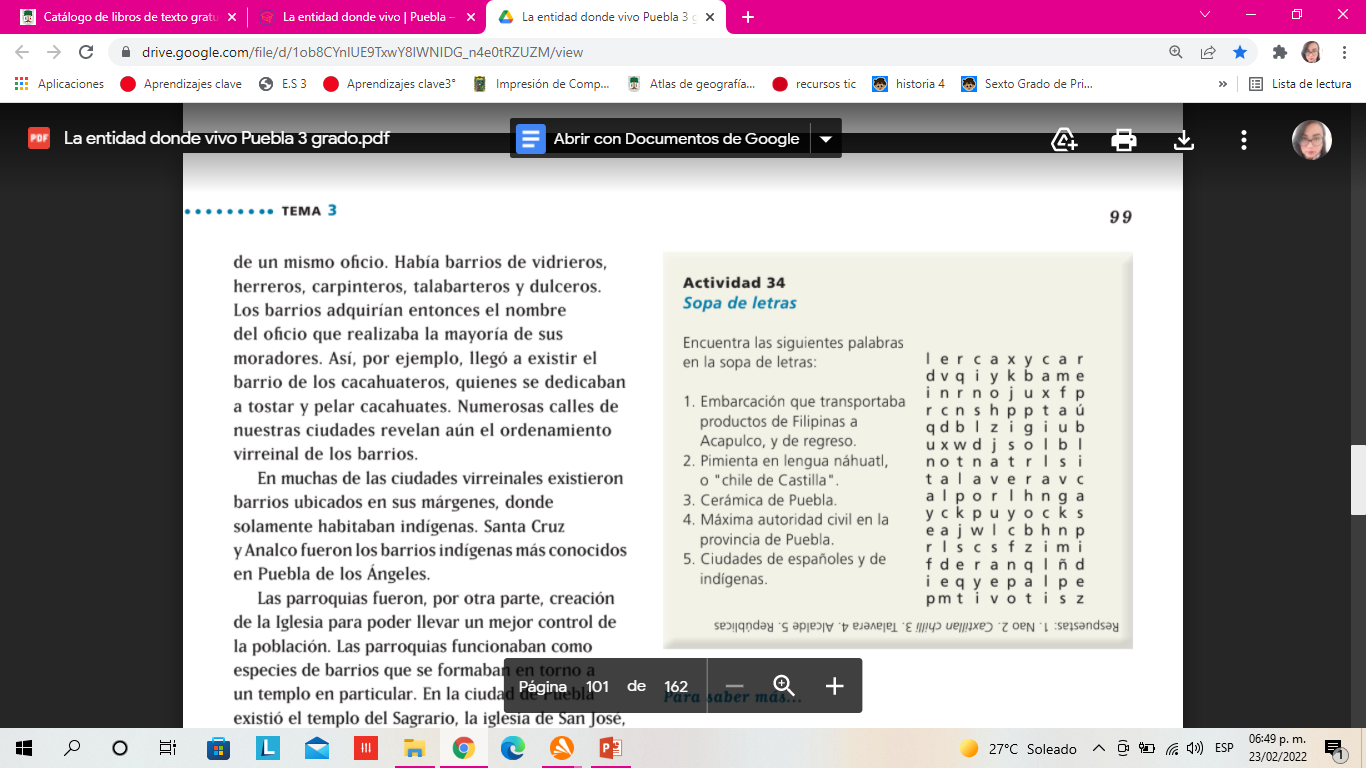